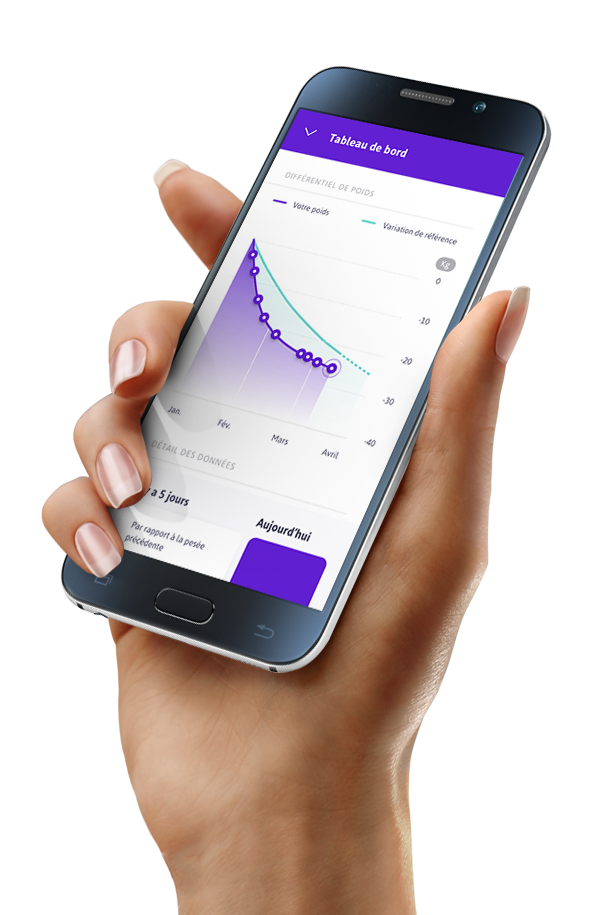 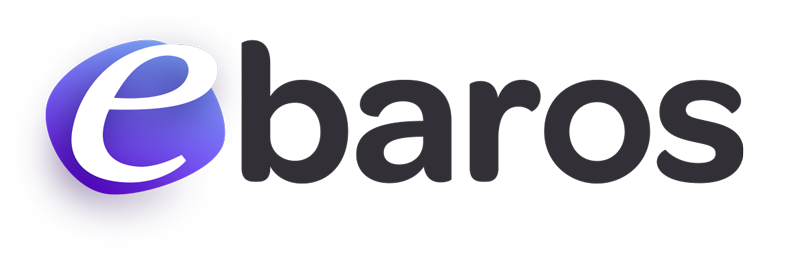 Après l’opération…
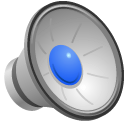 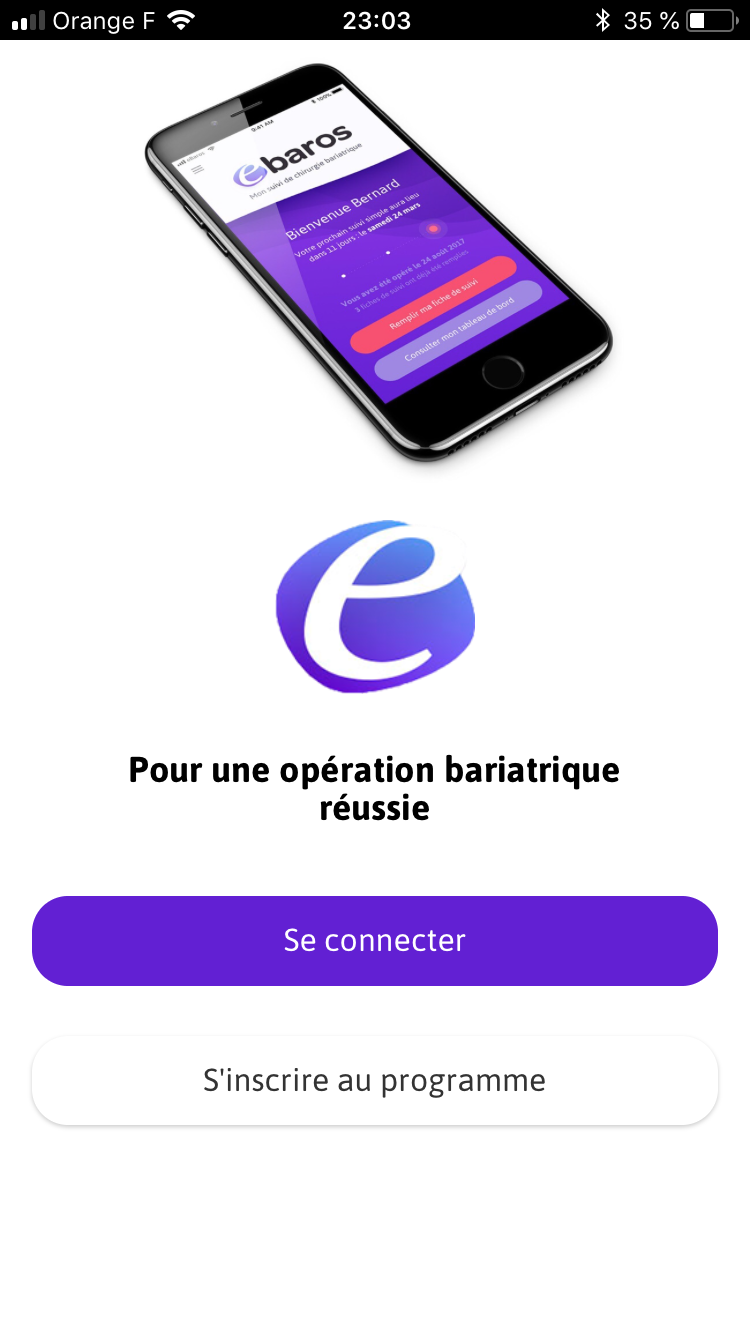 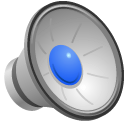 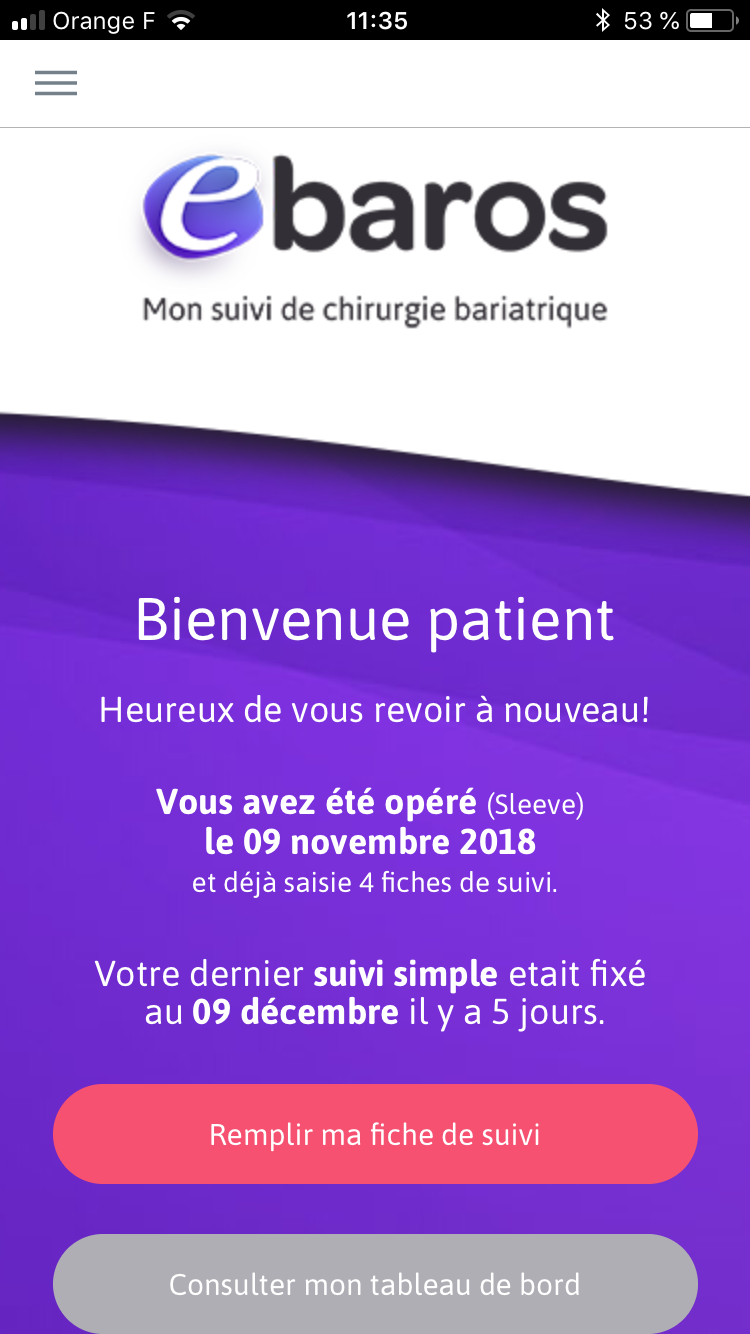 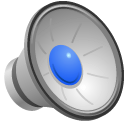 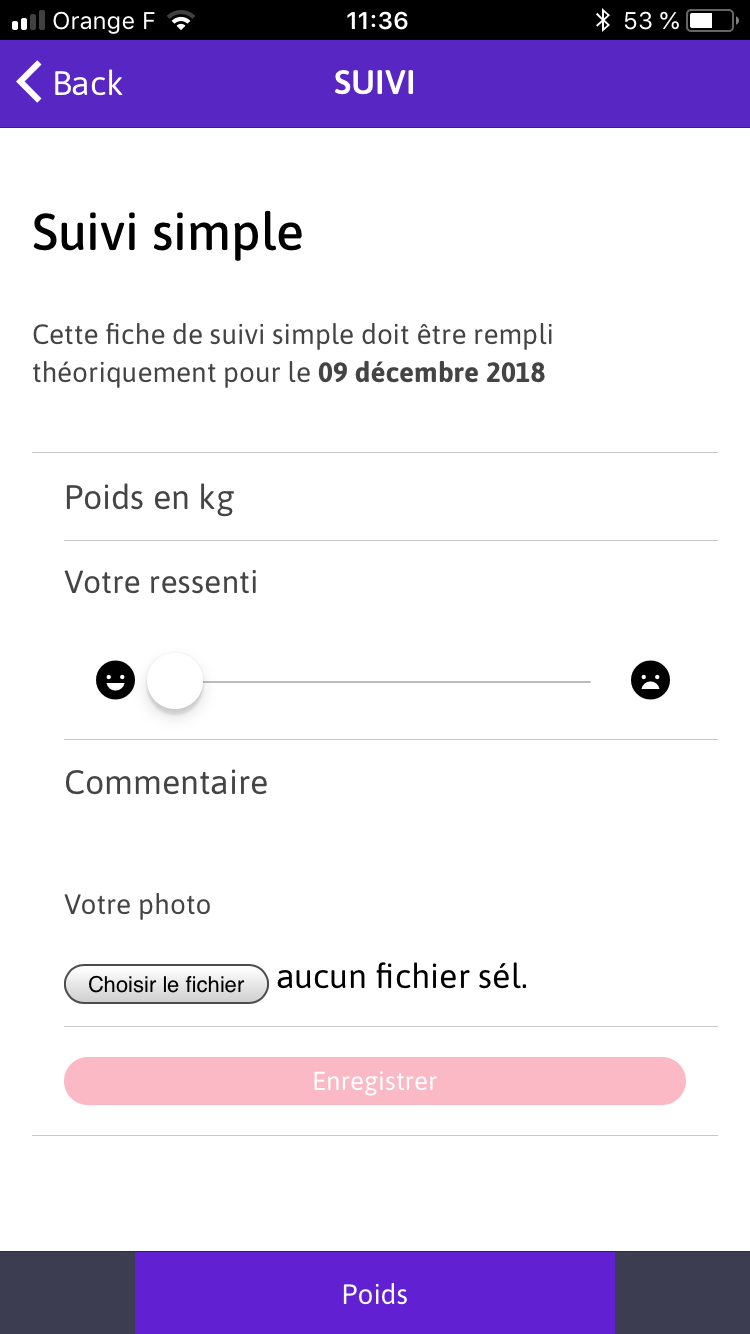 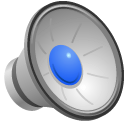 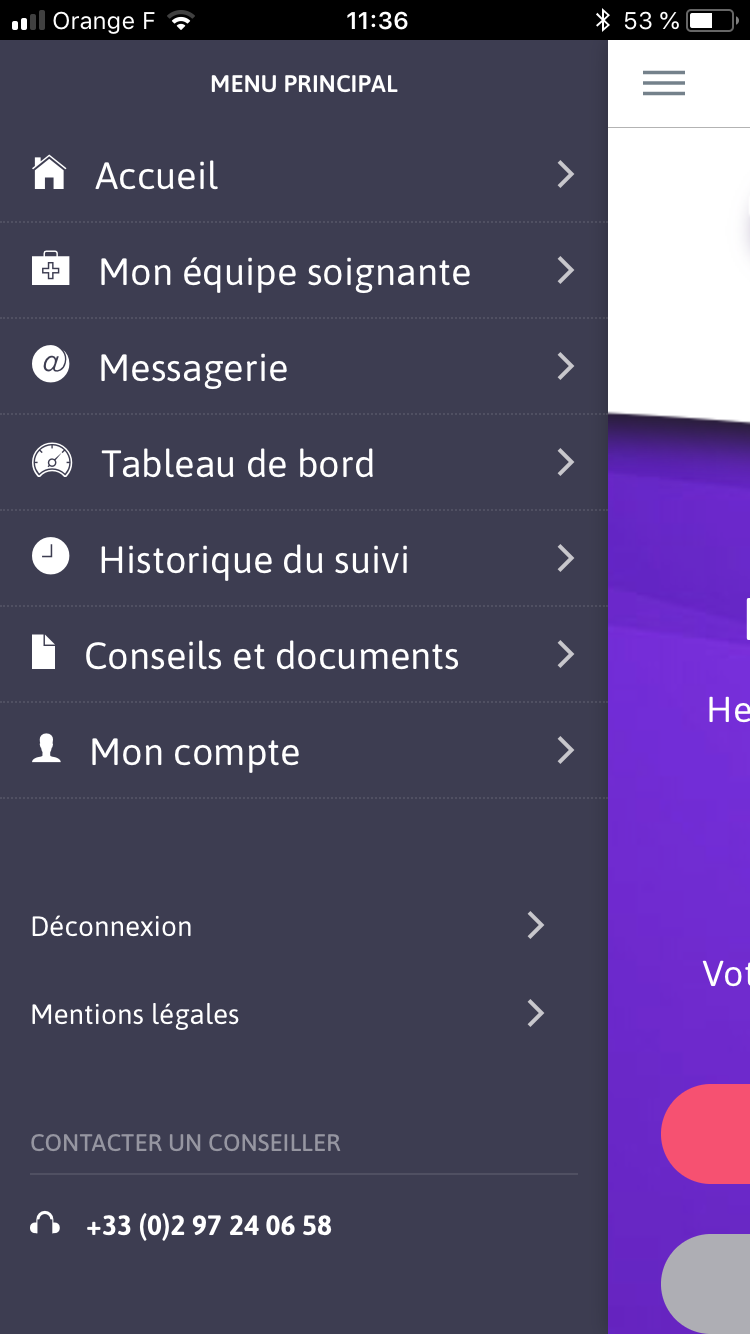 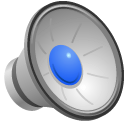 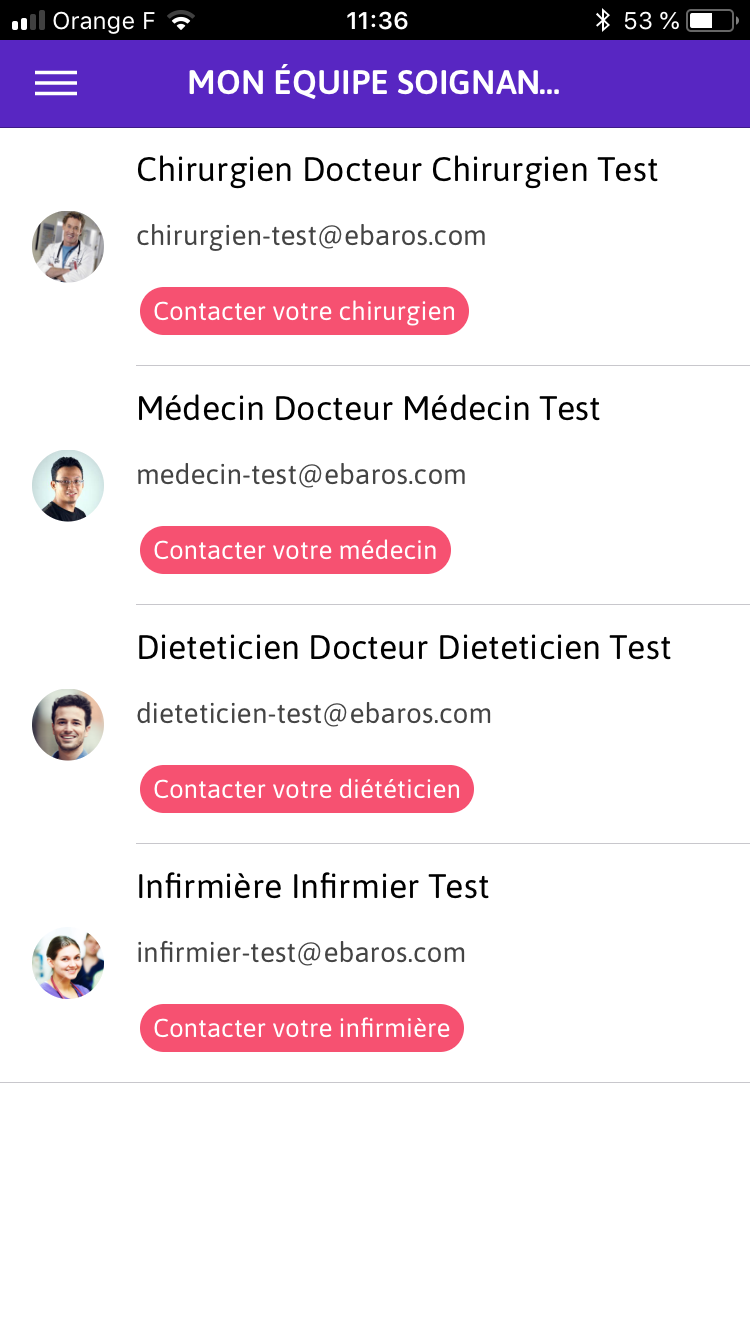 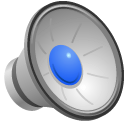 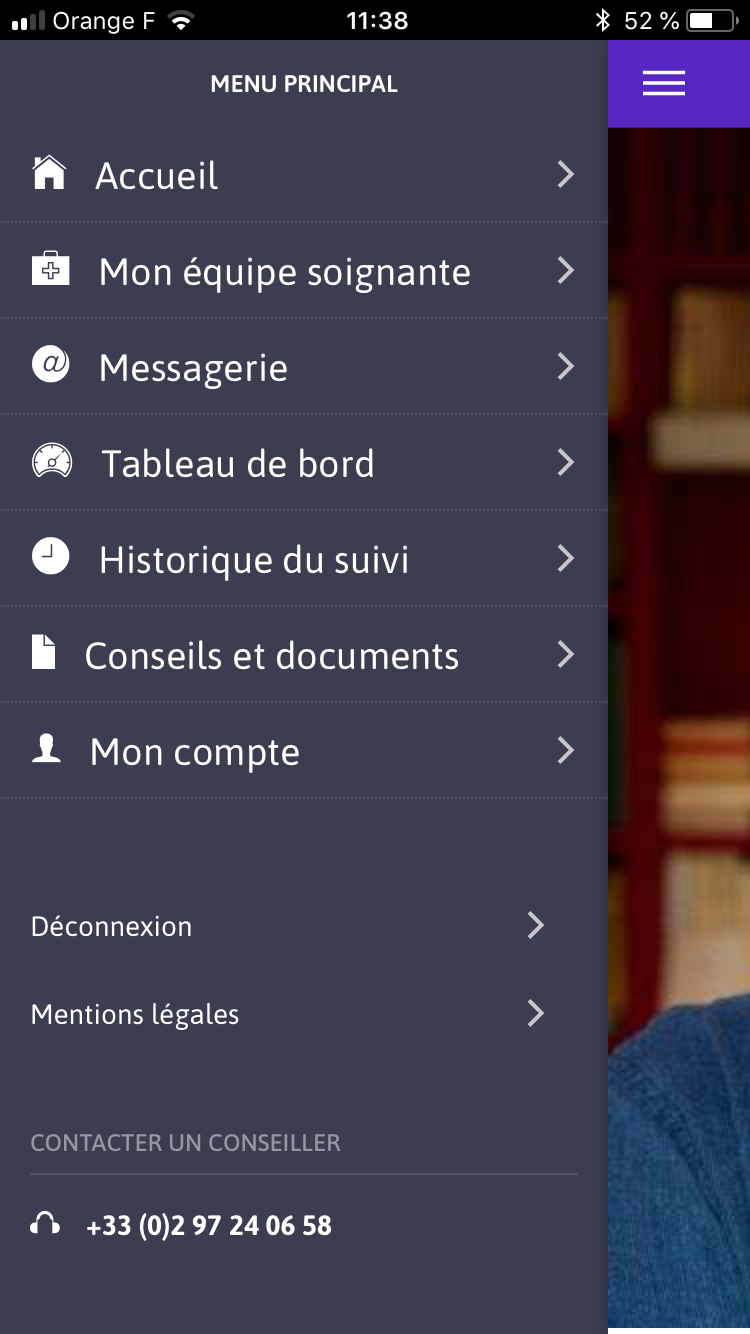 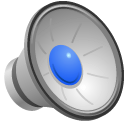 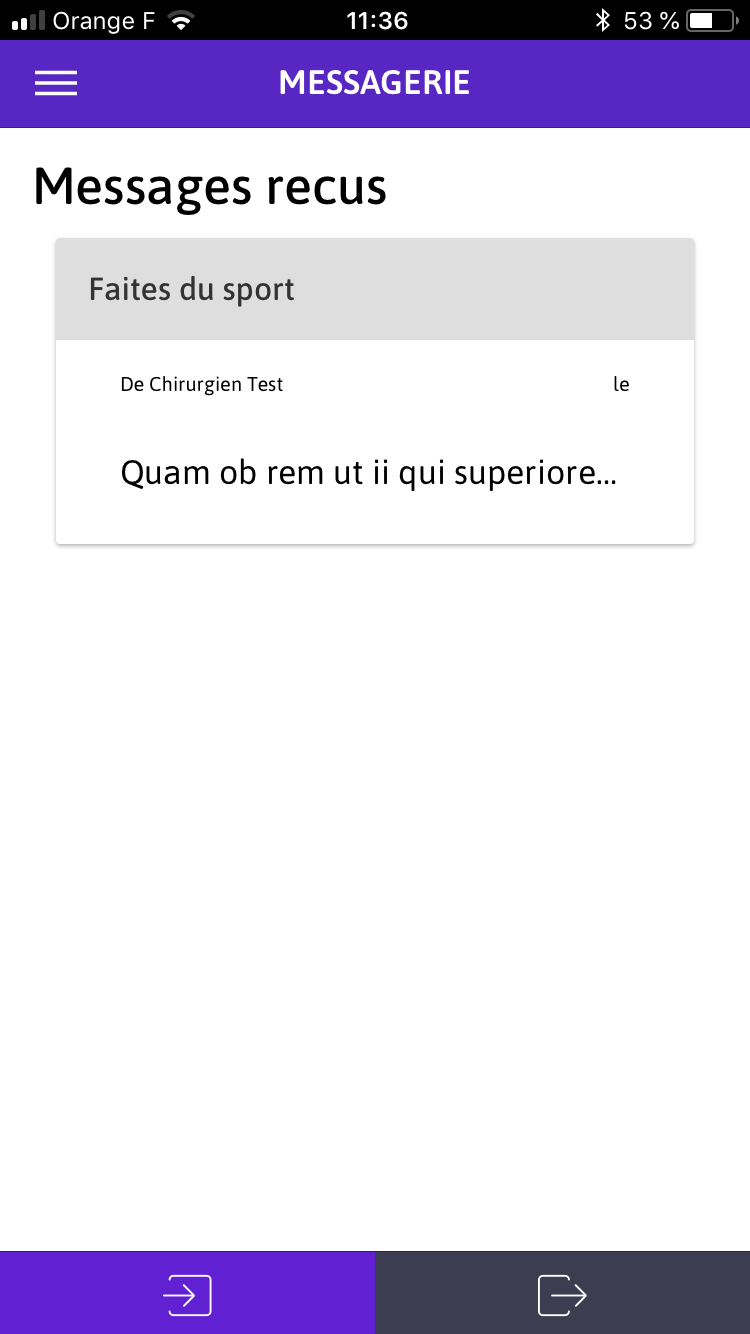 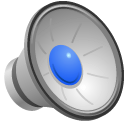 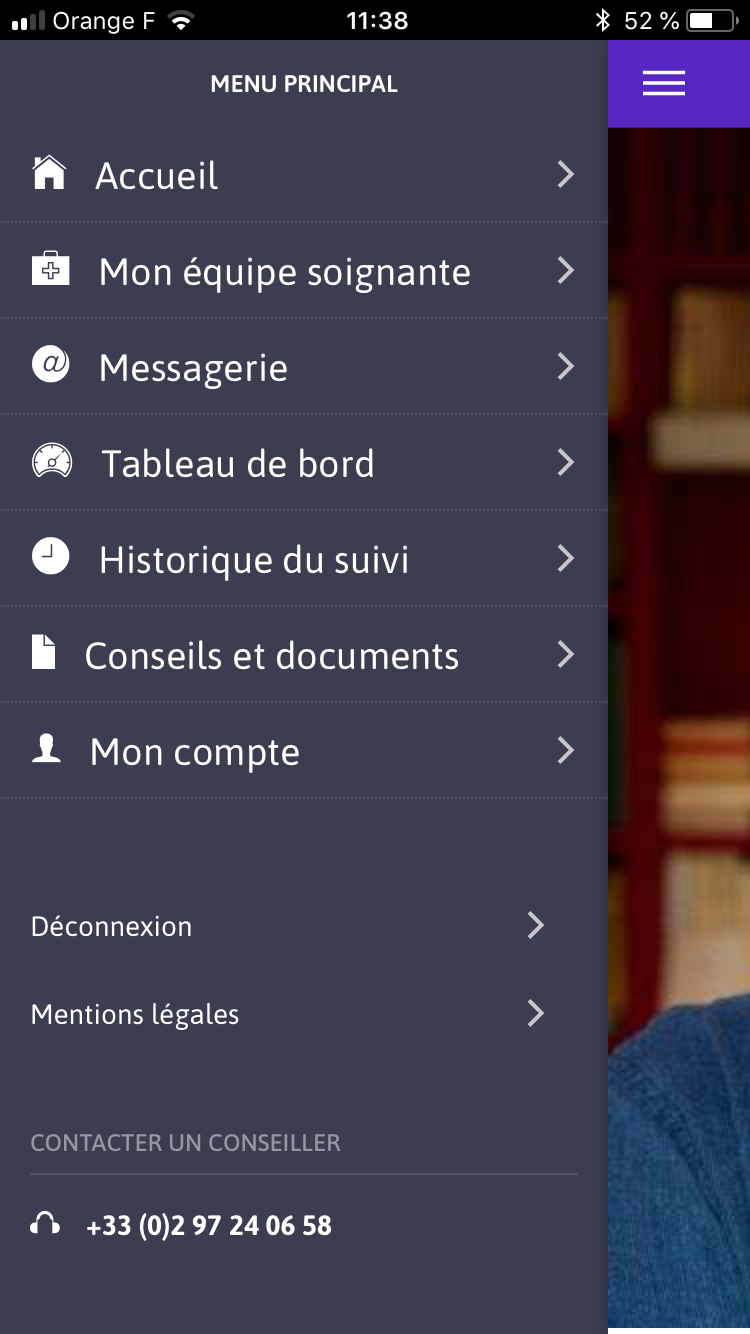 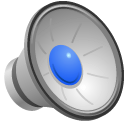 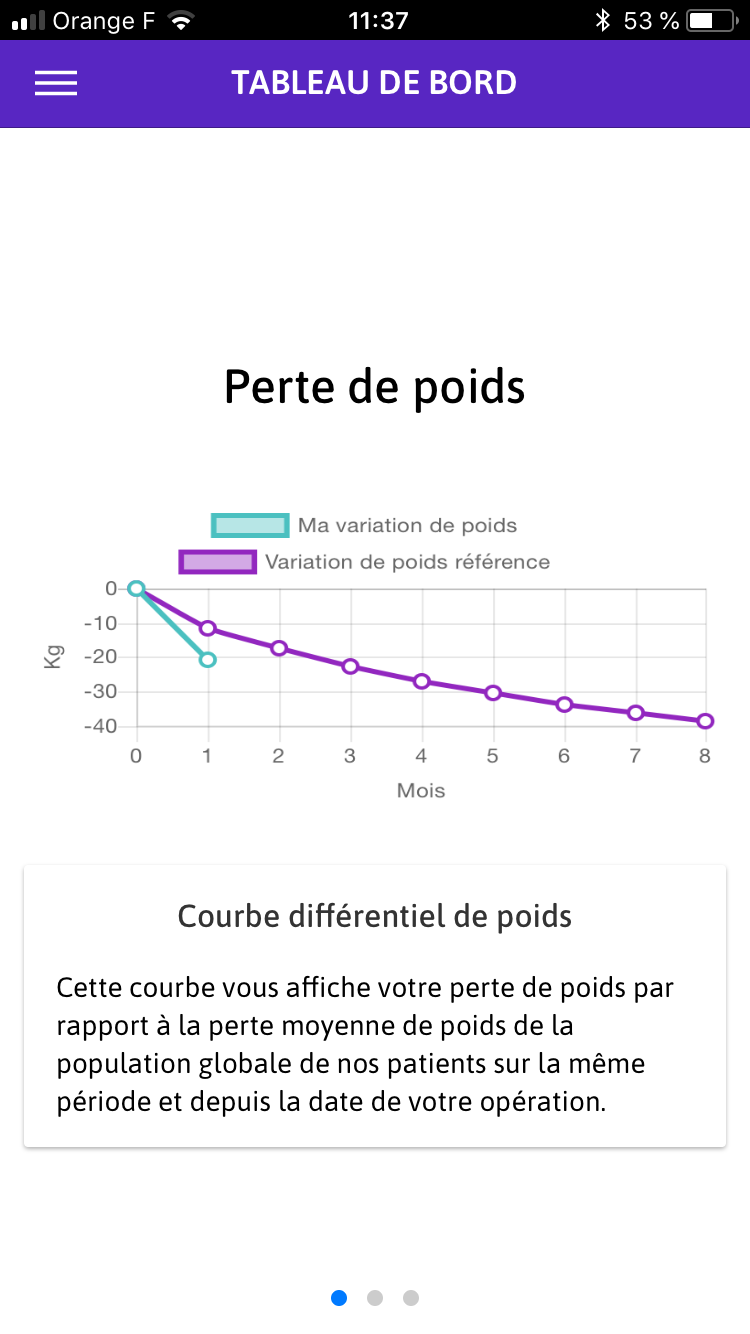 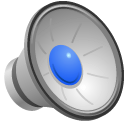 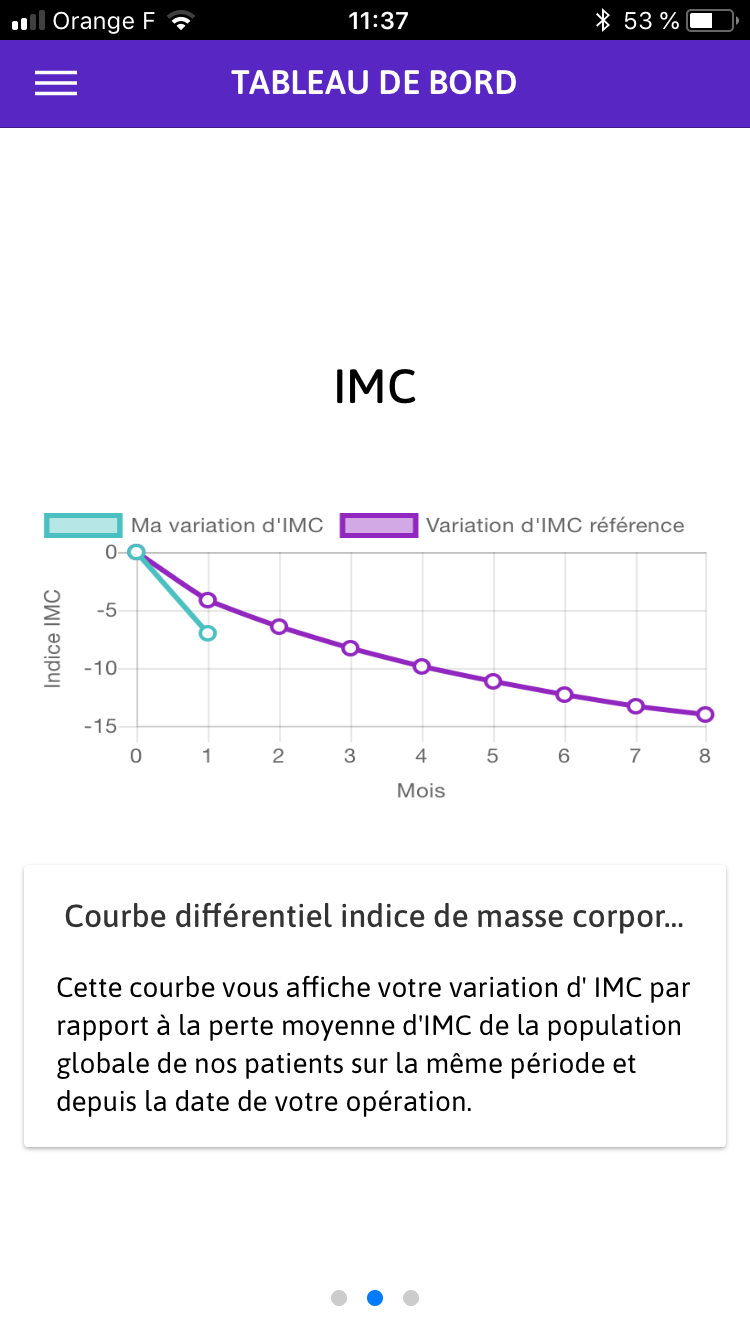 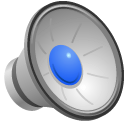 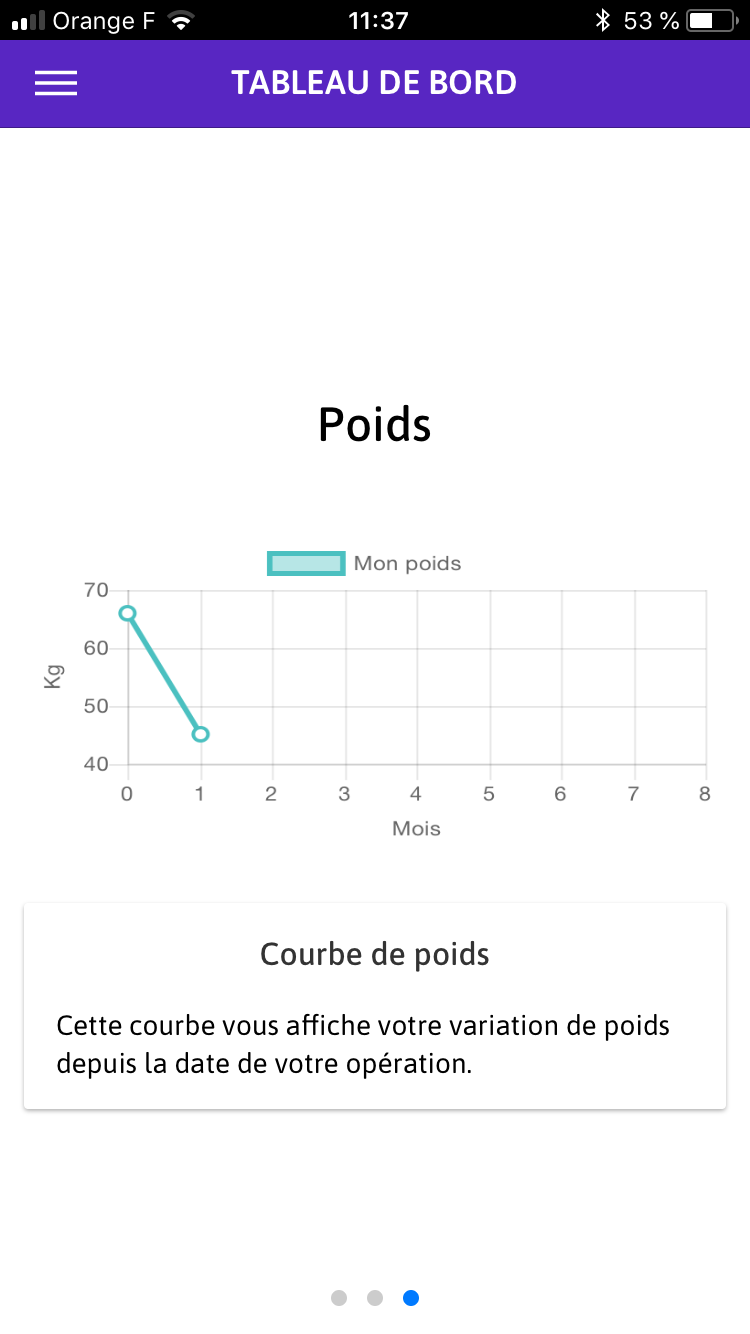 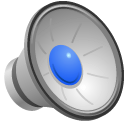 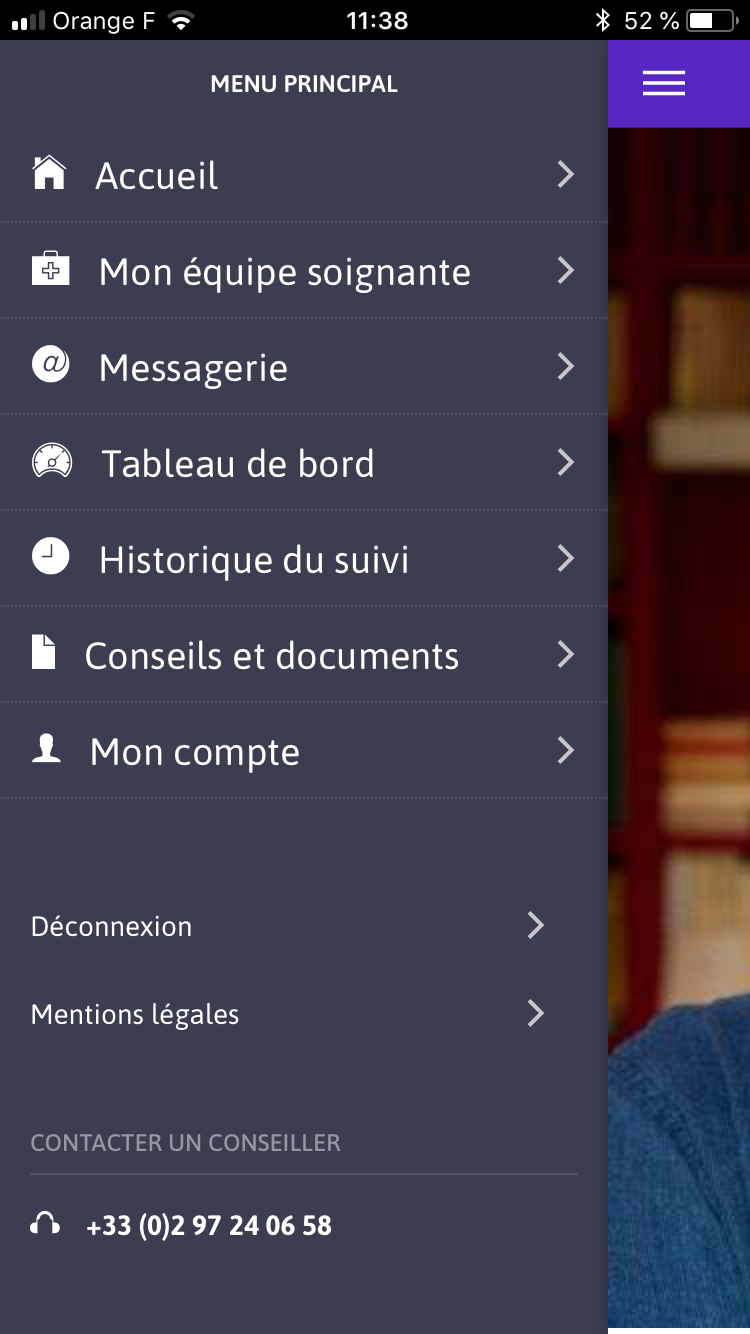 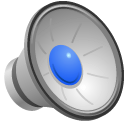 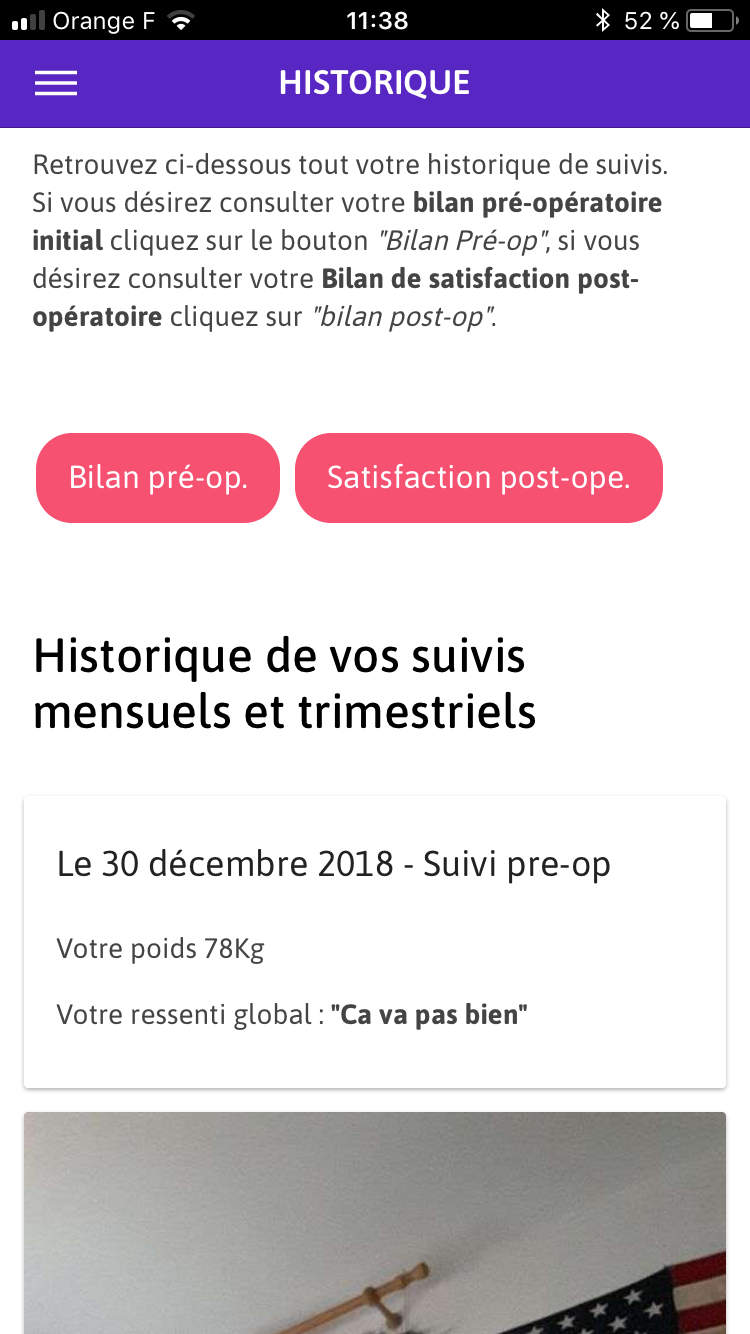 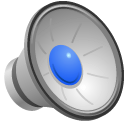 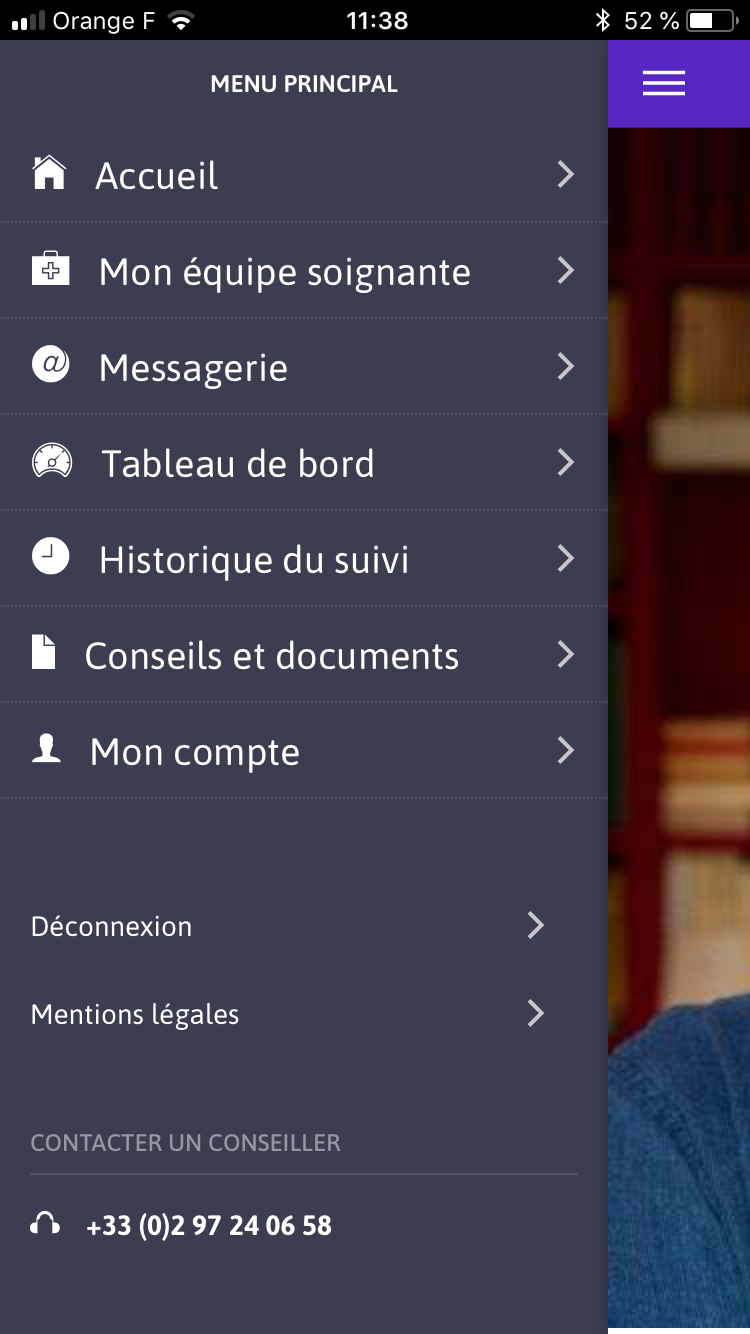 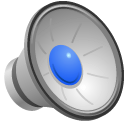 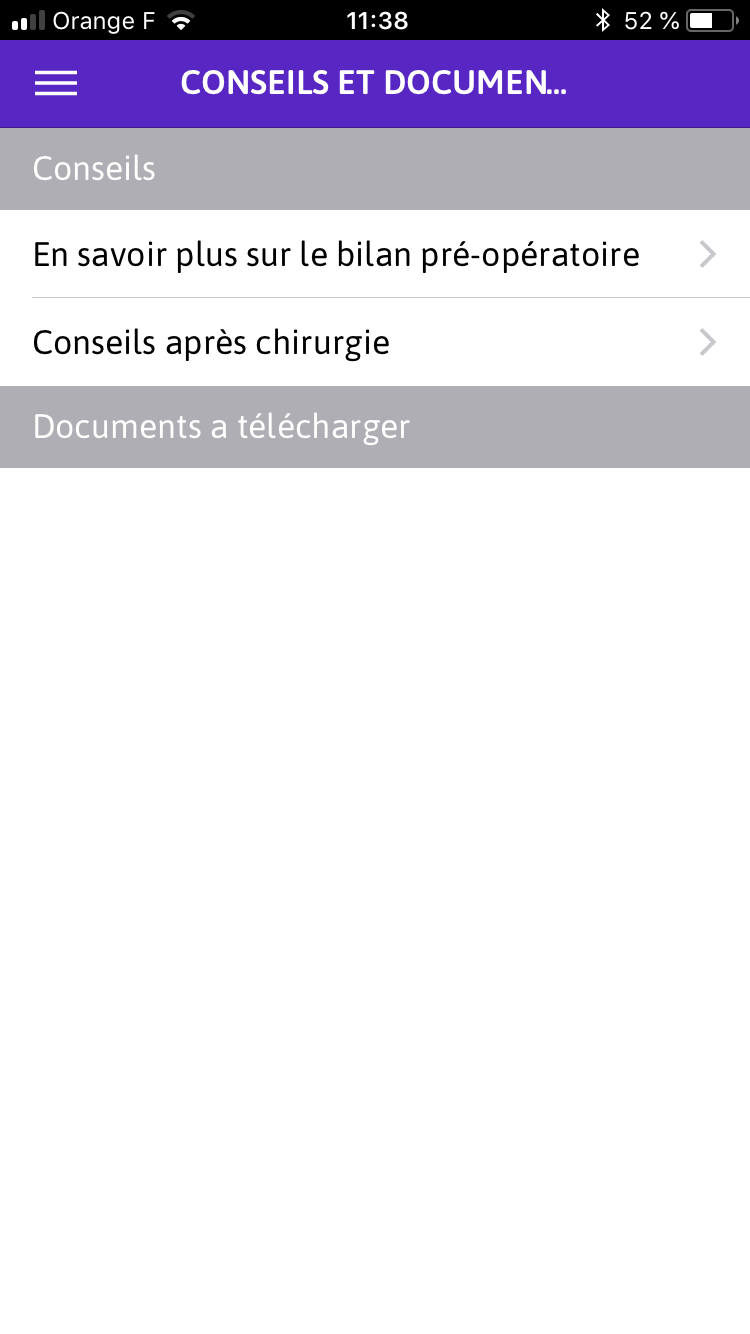 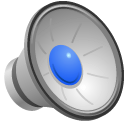 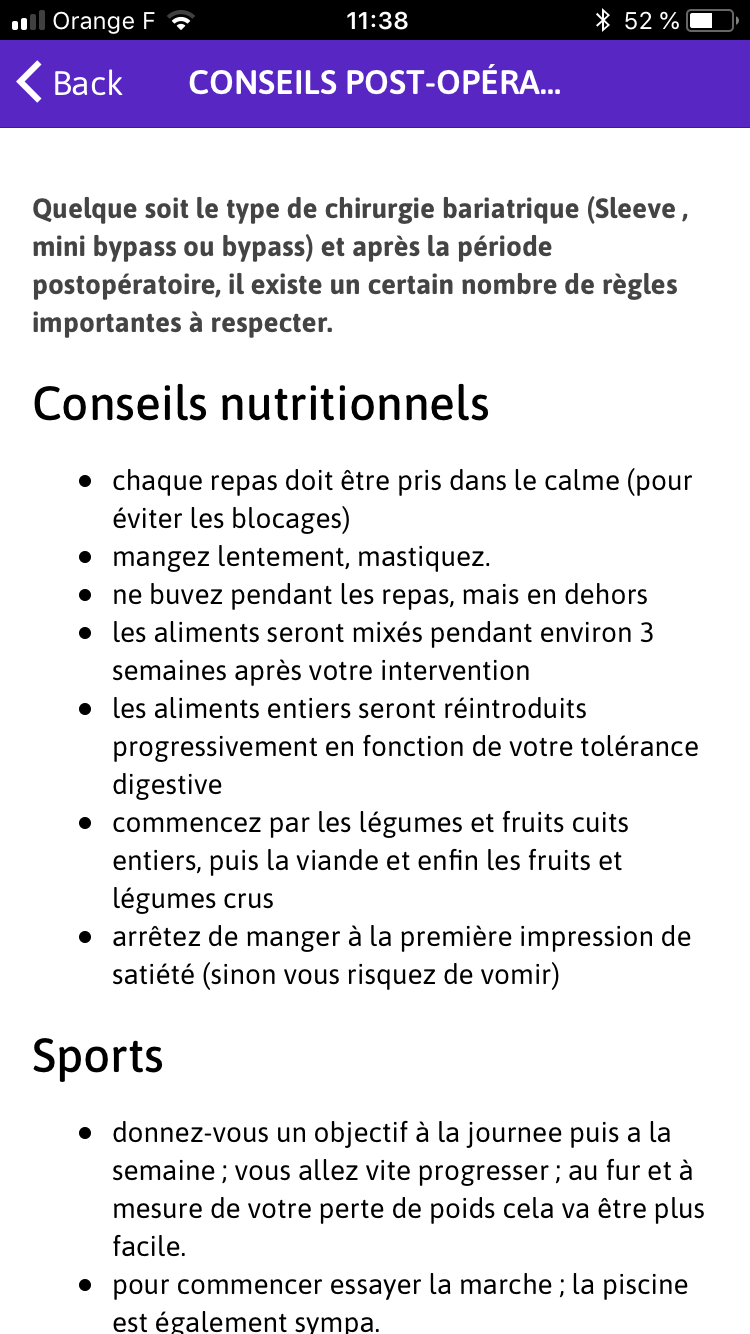 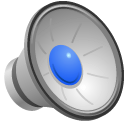 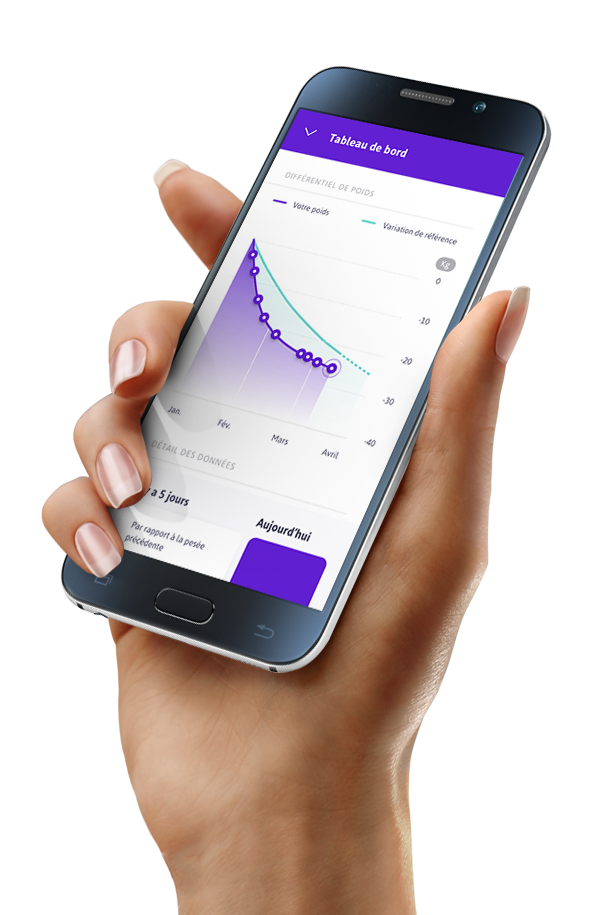 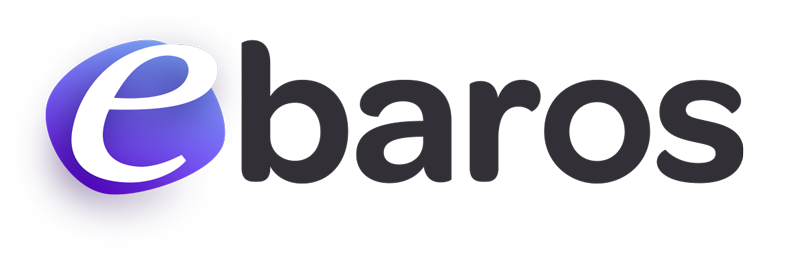 Merci de votre attention
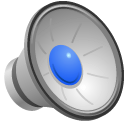